Eenzijdige wijziging van arbeidsvoorwaarden
Artikel 7:613 BW / Artikel 7:611 BW
Masterscriptie 
Marvin Flach
7:613 BW / 7:611 BW
7:613 BW: belangen van werkgever afwegen tegen belangen van werknemer
7:611 BW: drietrapsredelijkheidsraket
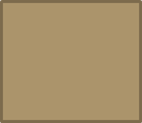 3
Redelijk voorstel kan in redelijkheid van werknemer worden gevergd
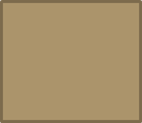 2
Redelijk voorstel
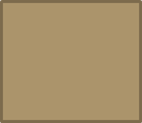 1
Aanleiding tot wijzigingsvoorstel gelegen in gewijzigde omstandigheden
Onderzoeksvraag
Hoe verhoudt de eenzijdige wijziging van arbeidsvoorwaarden op grond van artikel 7:613 BW zich tot de eenzijdige wijziging van arbeidsvoorwaarden op grond van artikel 7:611 BW?
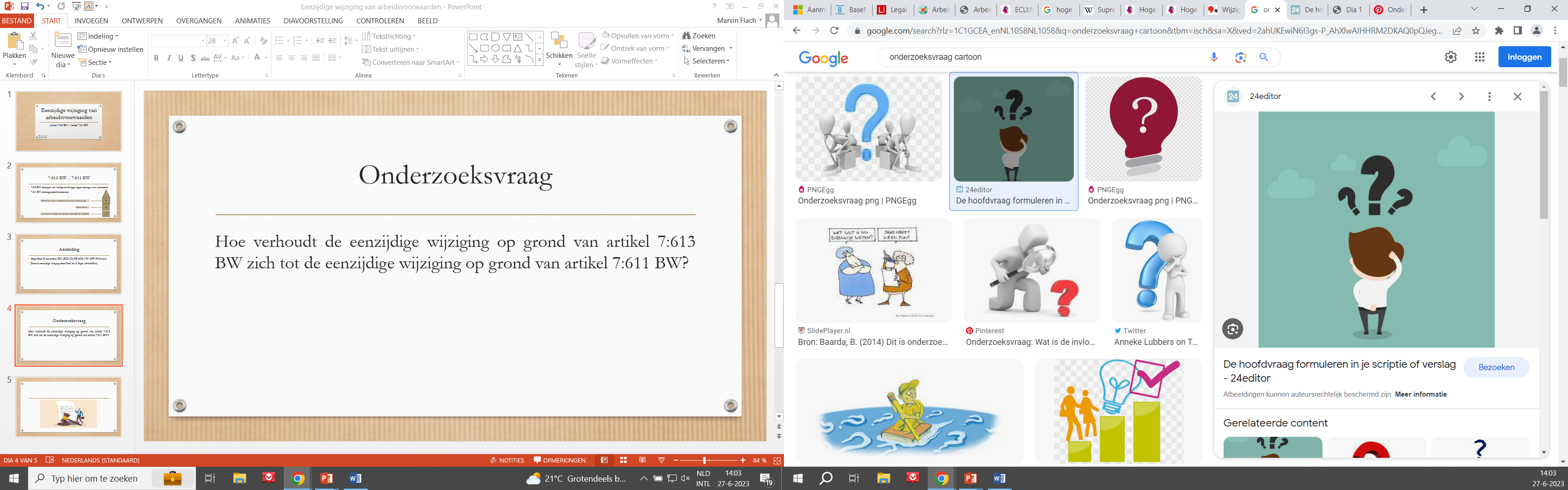 Jurisprudentie-onderzoek
Invalshoeken
Relevante gezichtspunten
Procedurele vereisten
Omstandigheden waaronder een beroep kan worden gedaan op wijzigingsnorm
Gestrengdheid
Temporele reikwijdte
Wijze van wijziging
Procedurele vereisten 7:611 BW
3
Redelijk voorstel kan in redelijkheid van werknemer worden gevergd
Belangenafweging
2
2
Redelijk voorstel
1
1
Aanleiding tot wijzigingsvoorstel gelegen in gewijzigde omstandigheden
0
Wijzigingsvoorstel
Procedurele vereisten 7:613 BW
Geen voorstel tot wijziging
Direct toegang tot de belangenafweging
Omstandigheden waaronder een beroep kan worden gedaan op 7:611 BW
3
Redelijk voorstel kan in redelijkheid van werknemer worden gevergd
Belangenafweging
2
2
Redelijk voorstel
1
1
Aanleiding tot wijzigingsvoorstel gelegen in gewijzigde omstandigheden
0
Wijzigingsvoorstel
Omstandigheden waaronder een beroep kan worden gedaan op 7:613 BW
Alle omstandigheden van het geval
Geen gewijzigde omstandigheden vereist
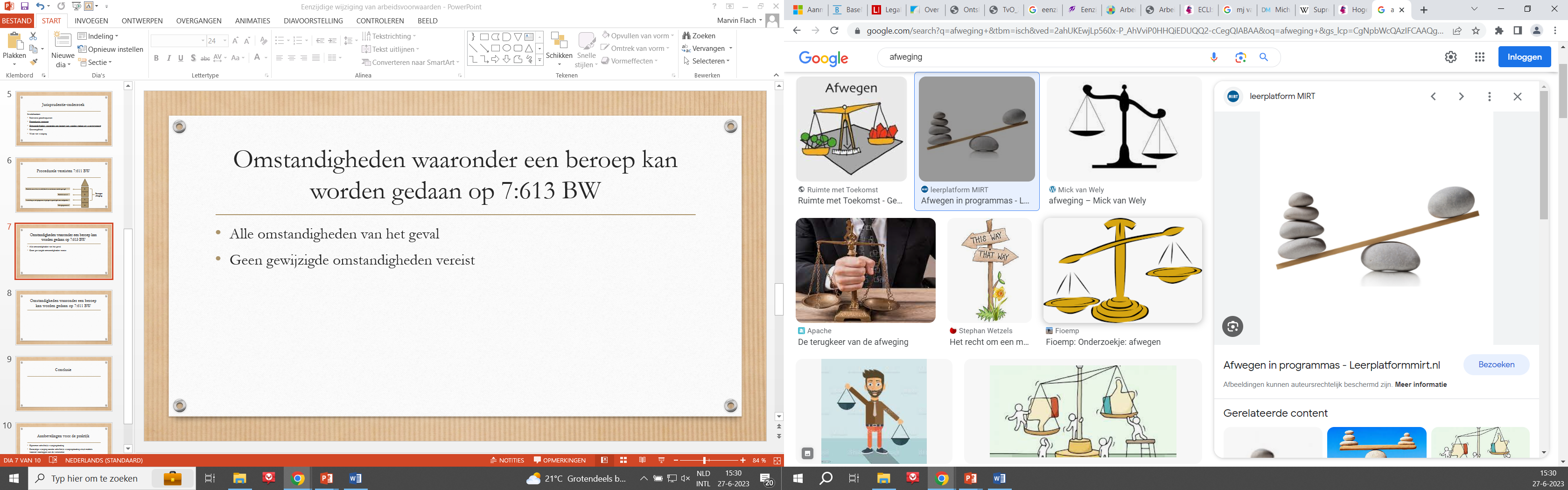 Gewijzigde omstandigheden
Belangenafweging
Voorstel
Onbevoegde eenzijdige wijziging
Onbevoegde eenzijdige wijziging
Belangenafweging
Verschillen
7:613 BW
7:611 BW
Nee?
Ja?
Nee?
Ja?
Conclusie
7:613 BW en 7:611 BW niet inwisselbaar
Twee verschillende wijzigingsmodaliteiten
Eigen werkgebied
Aanbevelingen voor de praktijk
Opnemen schriftelijk wijzigingsbeding 
Eenzijdige wijziging zonder schriftelijk wijzigingsbeding altijd middels voorstel voorleggen aan de werknemer
Eenzijdige wijziging zonder schriftelijk wijzigingsbeding altijd baseren op bepaalde gewijzigde omstandigheden
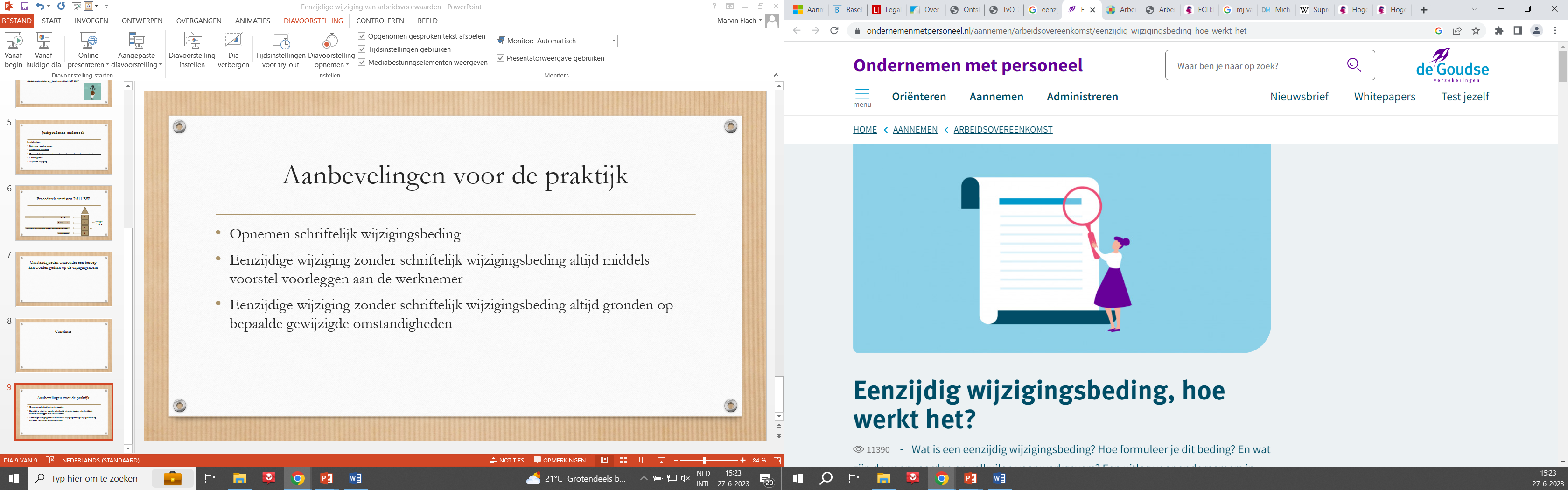